Varianty povrchových úprav fasád, výběr optimálního řešení z hlediska užitné hodnoty a ceny
Obsah
Vnější omítky
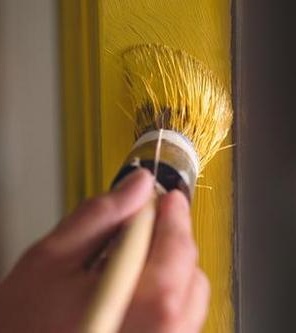 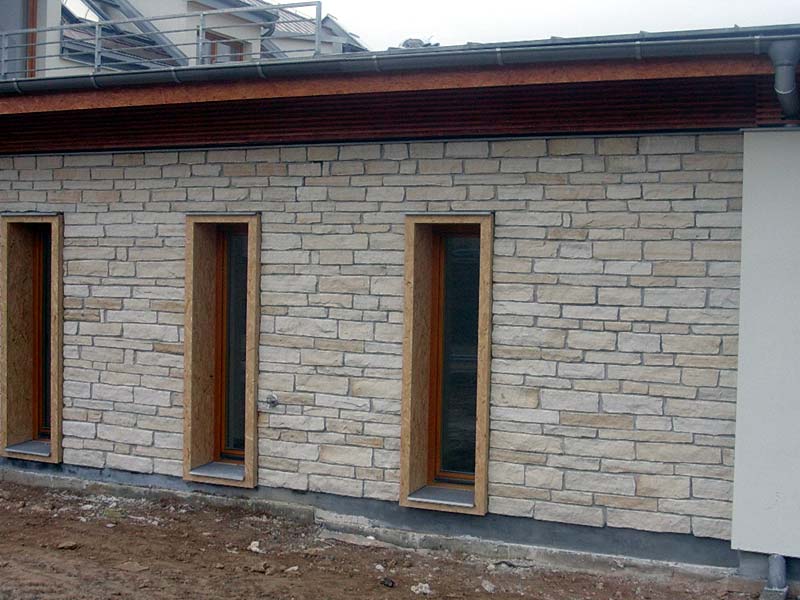 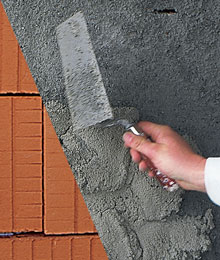 Nátěry
Obklady
Fasáda je víc než make-up
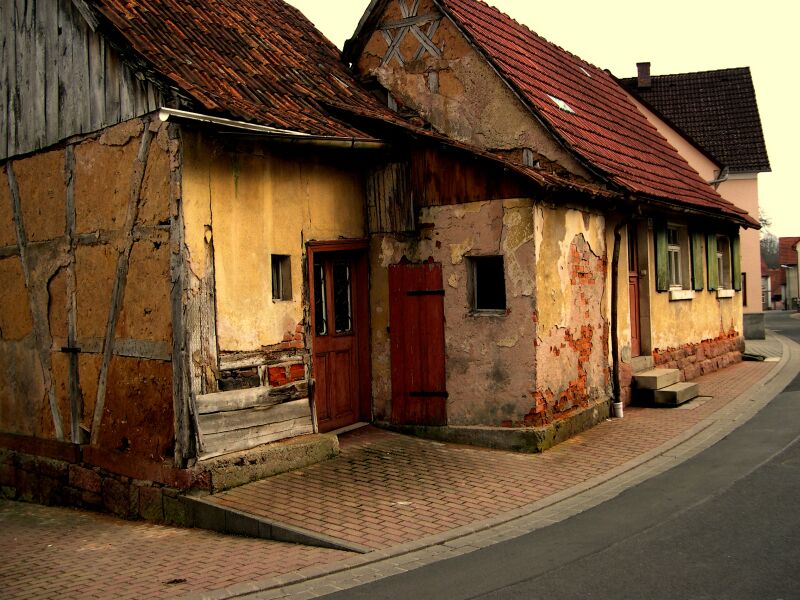 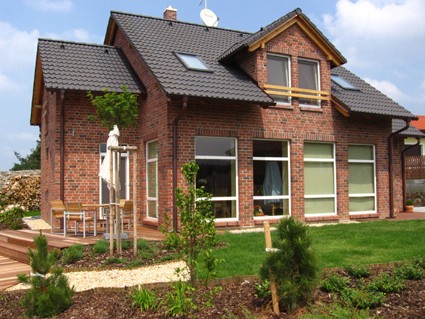 Vnější omítky
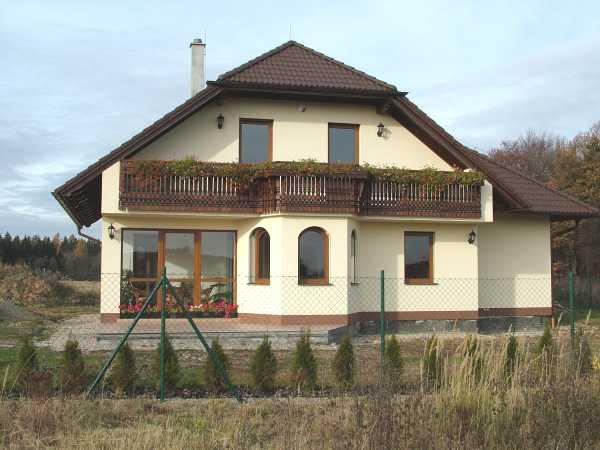 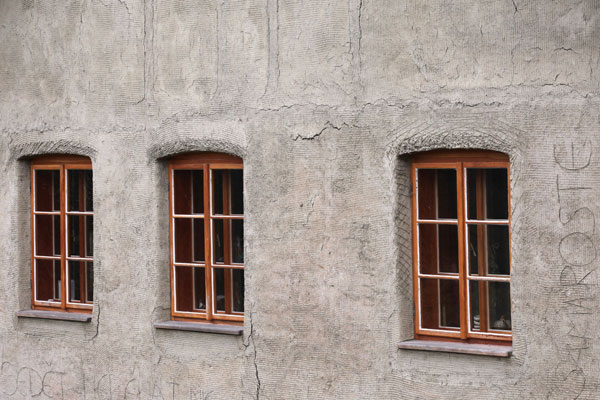 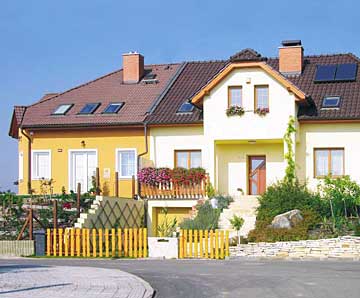 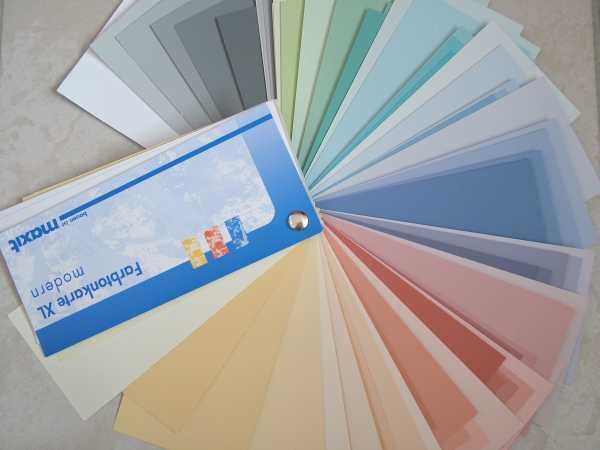 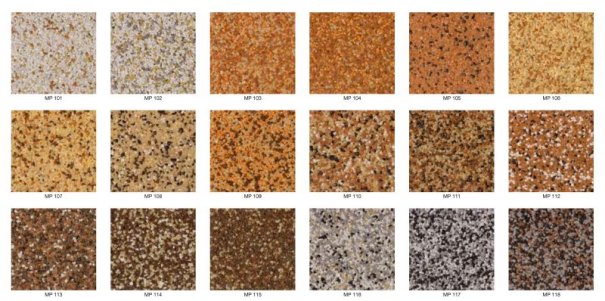 Omítání
Teplota
+ 5 oC
Nanášení
Ručně
Strojně
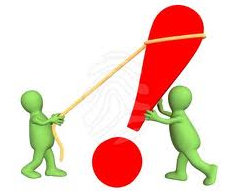 Základní typy omítek
Umělý kámen
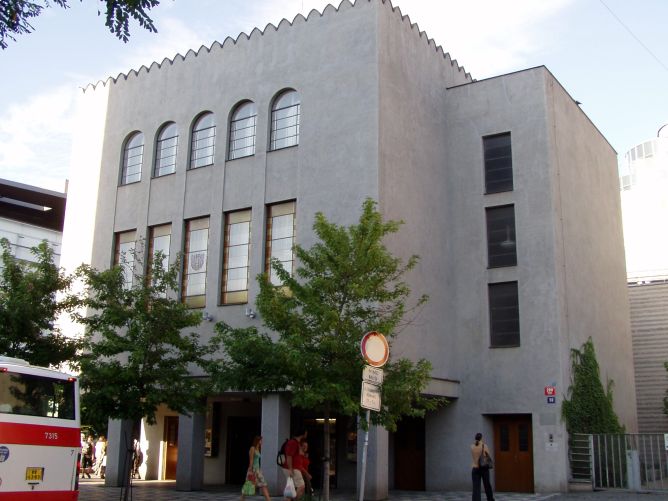 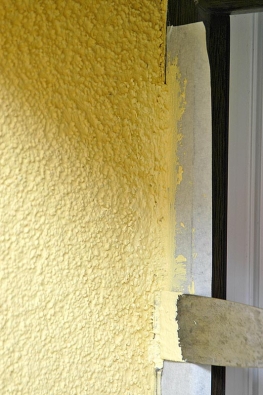 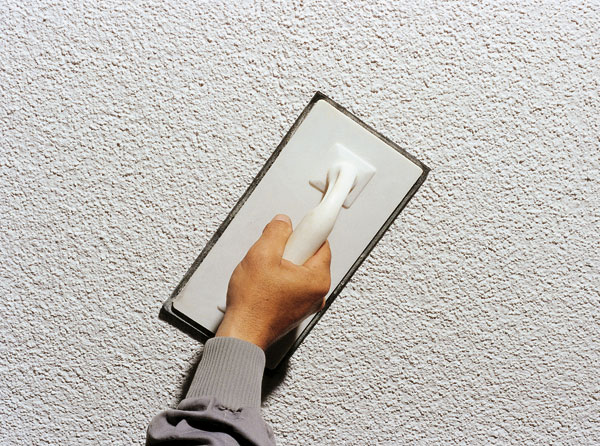 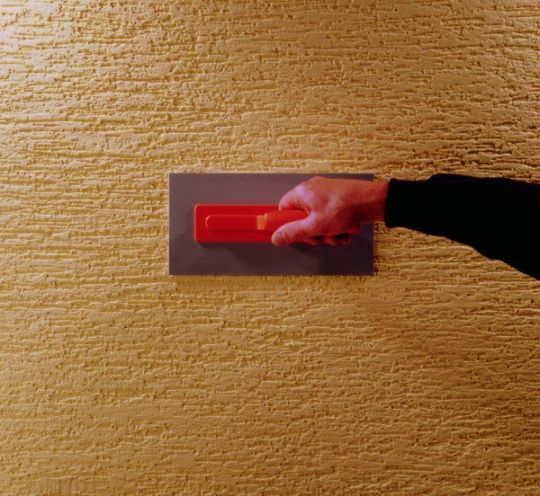 Silikonová
Hladká vápenná
Silikátová
Umělý kámen
Šlechtěná dvouvrstvá cementová omítka

Velice odolná

Použití:   na sokly 
			    celé budovy
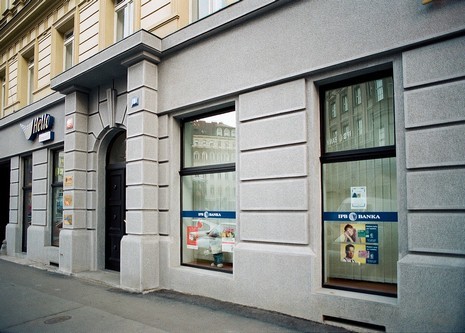 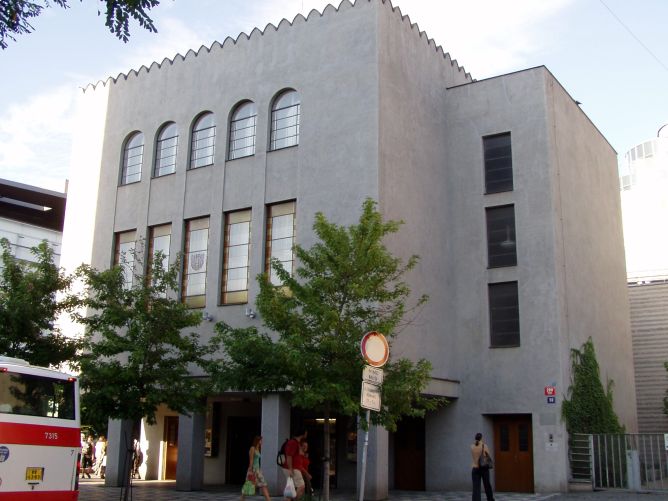 Silikonová omítka
Odolnost vůči UV záření

Stálobarevnost

Snadná údržba

Použití na všechny podklady
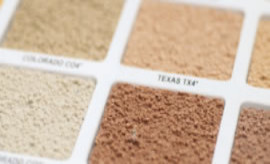 Hladká vápenná omítka
Dvouvrstvá omítka

Dá se barvit

Do malty se přidává jemný písek
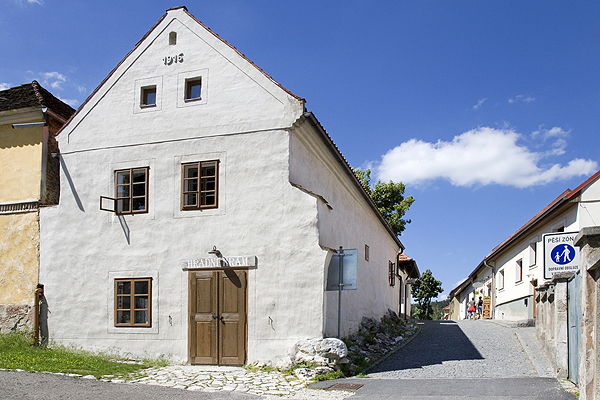 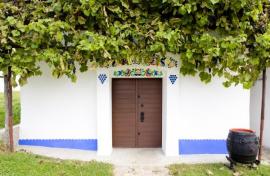 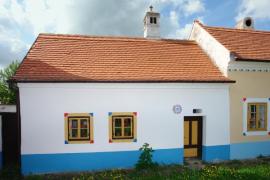 Silikátová omítka
Dlouhá životnost


Barevná variabilita


Vysoká odolnost – znečištění						    – mikroorganizmy
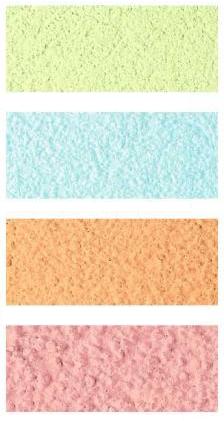 Nátěry
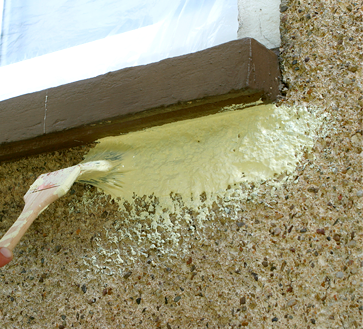 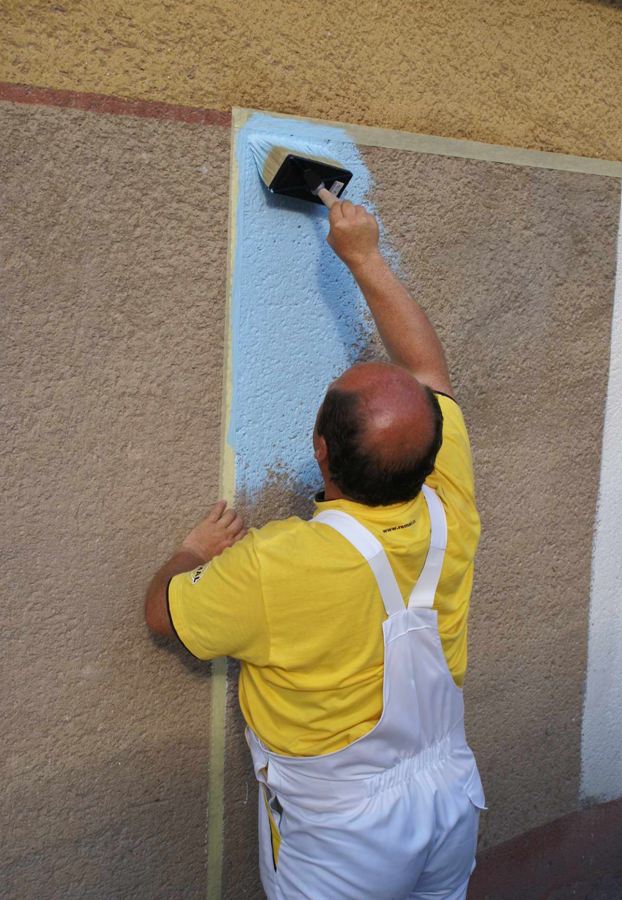 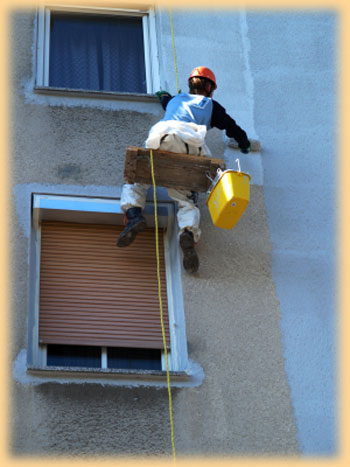 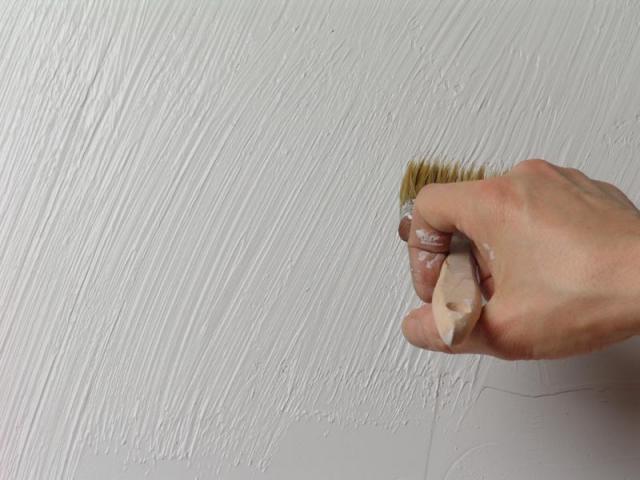 Druhy nátěrů
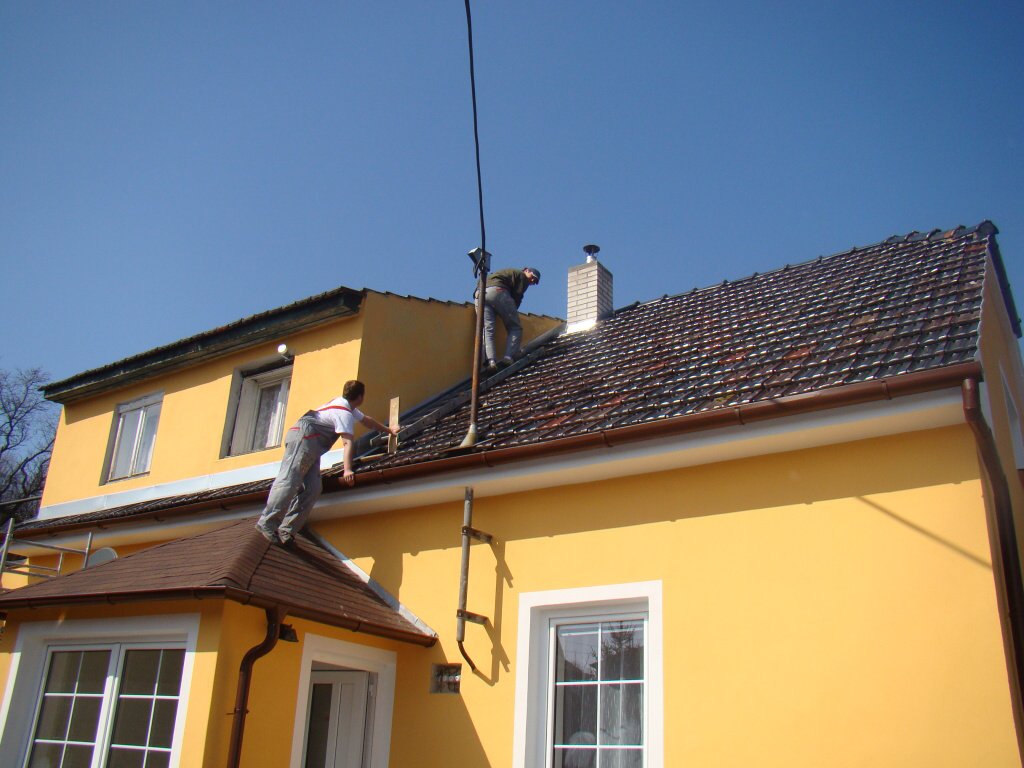 Silikátové barvy
Akrylátové barvy
Silikátové barvy
Použití - jakýkoliv podklad

 Základ -  minerální pojivo ( cement )

 Životnost až 15 let

 Vysoká paropropustnost
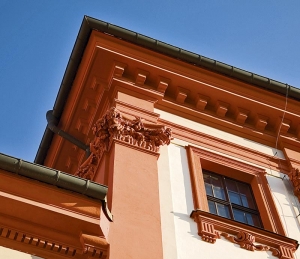 Akrylátové barvy
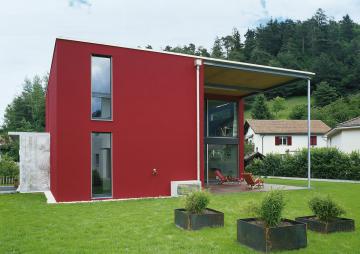 Široký výběr barev

Můžete nanášet na jakýkoliv podklad

Jsou vysoce odolné vůči silným dešťům
Zvláštní druhy nátěrů
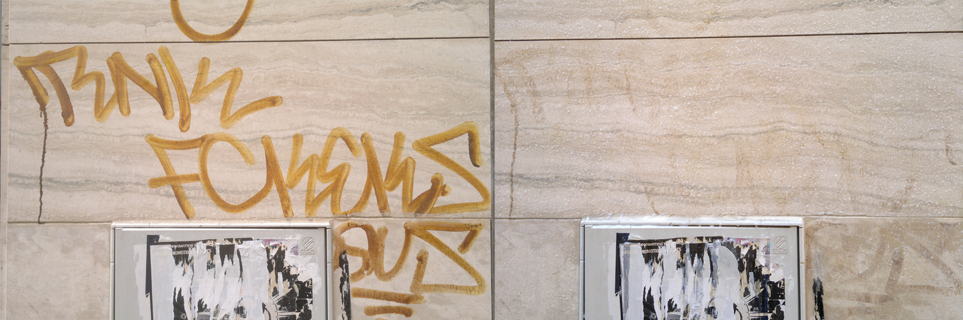 Antigraffiti nátěry
Obklady
Funkce
Estetická
Životnost povrchu
Provedení
Kontaktní způsob
Nekontaktní způsob
Keramické obklady
Tenkostěnná kusová staviva deskového  tvaru
Zvyšují odolnost konstrukce
Eliminace tvarových změn v obvodovém plášti
Materiál-  ostře pálená keramika
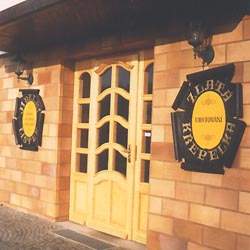 Klinker obklady
2.
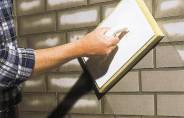 1.
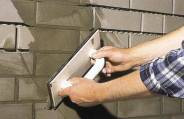 3.
Kamenné obklady
Použití  - na sokly
			- reprezentační budovy

Provádíme - po skončení sedání objektu
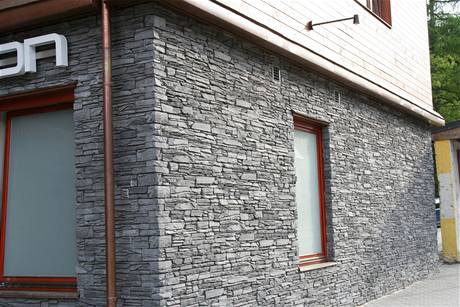 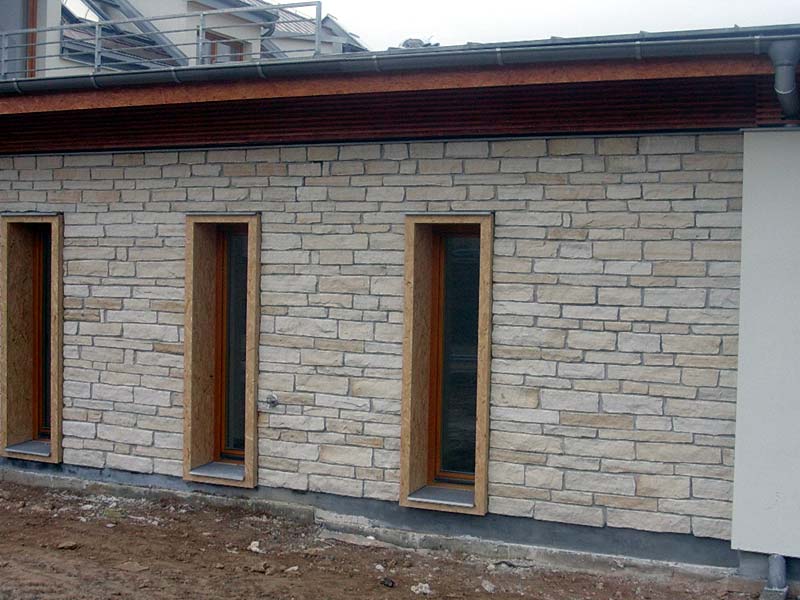 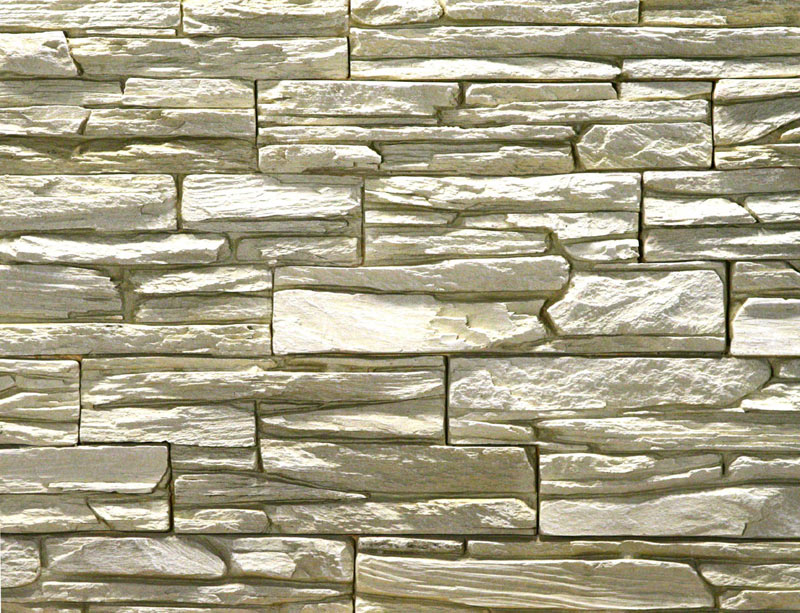 Kamenné obklady
Různé druhy kamene s rozdílnou    velikostí a tloušťkou: 
  Tvrdé s tloušťkou 30 mm (žuly, syenity, diority, andezity a ryolity)
  Středně tvrdé s tloušťkou 25 mm (mramory a vápence), 
  Měkké o tloušťce 40 mm (pískovce a trachyty)
Dřevěné obklady
Nejčastěji používané: smrk, dub, borovice

Nejstarší používané obklady

Přírodní obnovitelný materiál
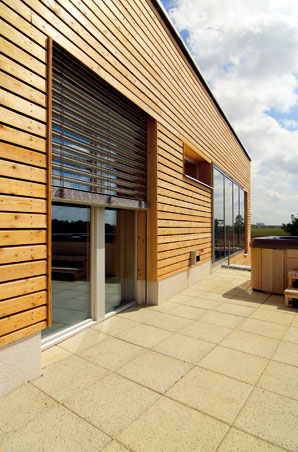 Doporučení
Silikonová varianta
Paropropustnost
Odolnost proti mechu, plísni
Pružnost
Vodoodpudivost
Odolává UV záření
Cena
Prodyšnost
Nejde přebarvit
Doporučení
Akrylátová varianta
Cenově dostupné
Riziko mechů, plísní
Barevná variabilita
Vodoodpudivost
Lze přebarvit
Zdroje:
http://zatepleni.cznet.eu/uprava-fasad.php
http://www.dumazahrada.cz/stavba-rekonstrukce/stavba/2010/5/31/venkovni-omitky-kterou-vybrat/
http://www.dumazahrada.cz/stavba-rekonstrukce/stavba/2000/8/4/vnejsi-omitka-na-cihlovou-stenu/ 
http://stavebnikomunita.cz/profiles/blogs/novodobe-a-specialni-omitky
http://stavebnikomunita.cz/profiles/blogs/vnejsi-obklady
http://www.imaterialy.cz/Stavebni-chemie/Probarvene-omitky.html
http://bydleni.tiscali.cz/stavba-a-rekonstrukce/steny-a-fasady/jakou-fasadu-si-vybrat-750.html
http://www.bytmagazin.cz/kategorie.aspx/byt/clanek/sterka-nebo-stuk
http://www.izolace-zatepleni.eu/izolace/eshop/10-1-fasady/29-2-baumit/5/441-baumit-mosaiktop
http://www.stavba-domu.cz/jake-druhy-omitek-na-trhu-existuji/
http://www.e-zatepleni.cz/715-2-1046-104/extherm-akrylatova-omitka-zatirana-10mm.php
Děkuji za pozornost